Efficacy of Targeted Mist Netting to Capture Northern Bobwhites During the Non-Breeding Season in Ohio
Mark J. Wiley
Adam K. Janke
Robert J. Gates
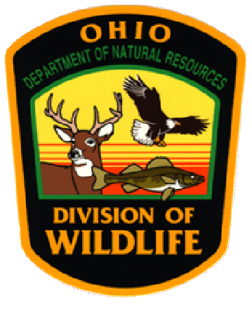 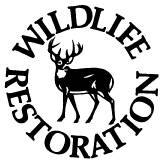 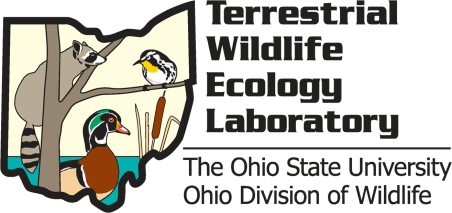 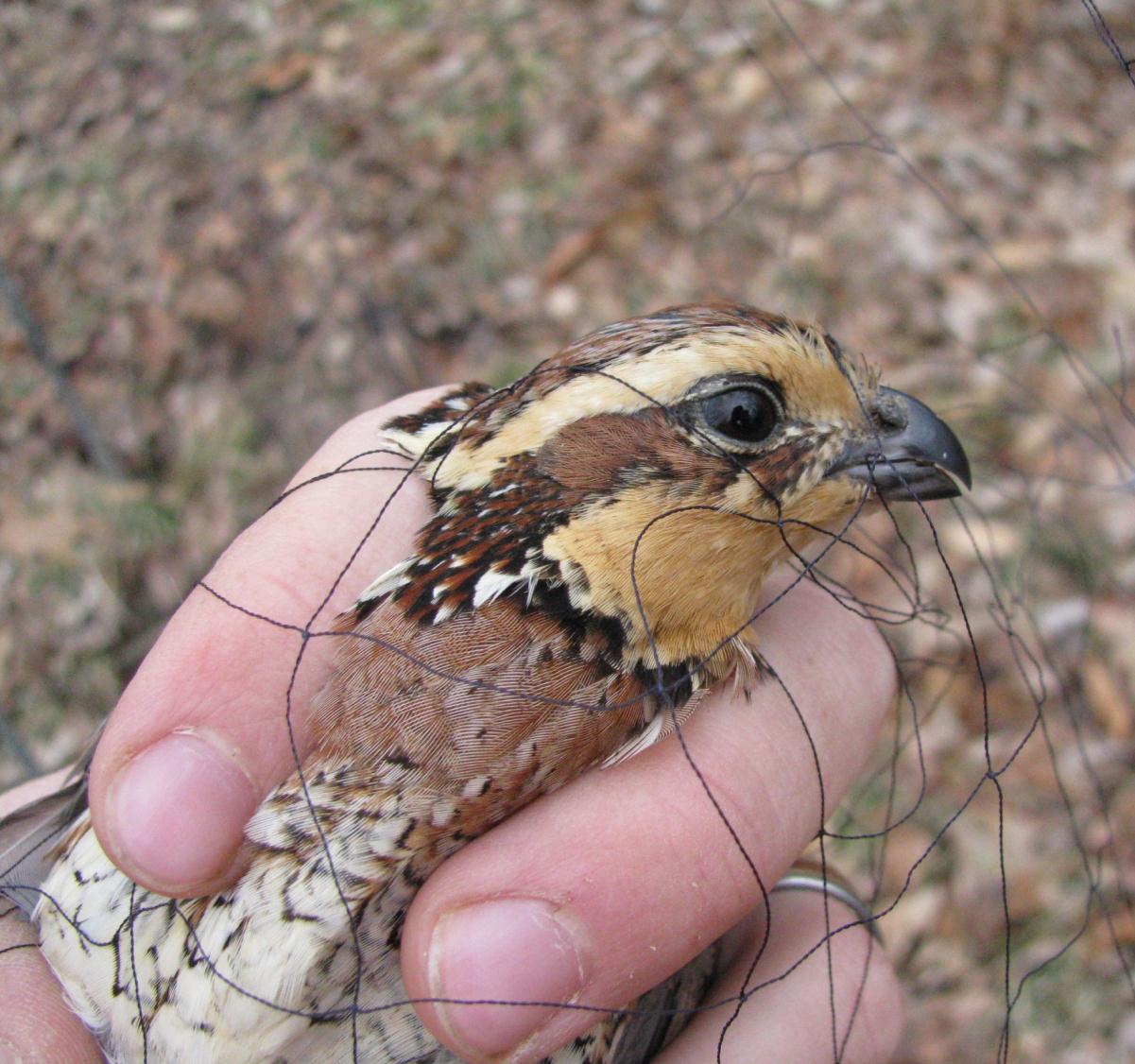 Ohio Bobwhite Research
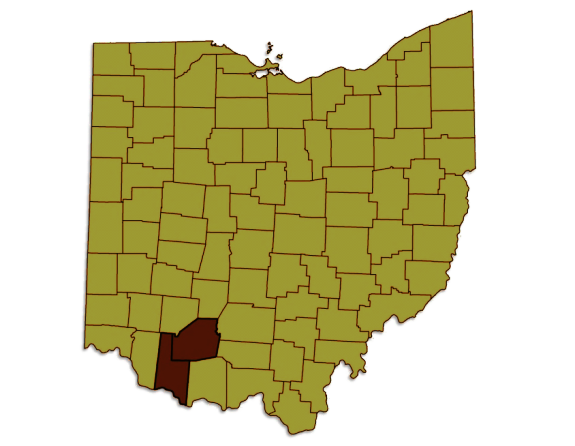 Study Area 
Southwestern Ohio
4 private land sites
>50 landowners 
Habitat Composition
55% Row crops
Corn, soybeans, and wheat
19% Early successional
Grasslands, old fields, fencerows, and ditches
13% Forest
Woodlots
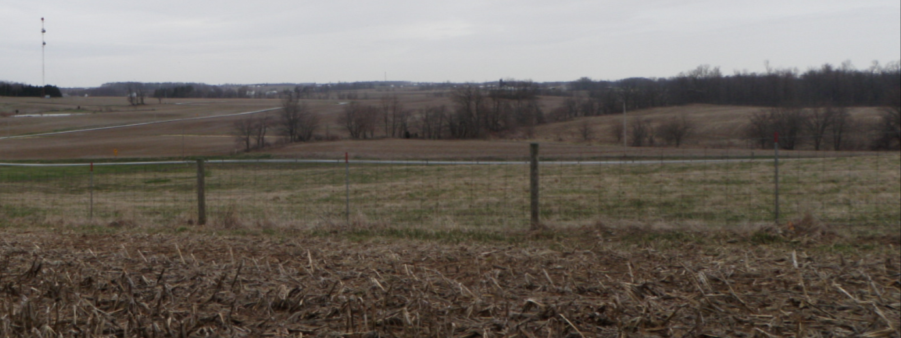 [Speaker Notes: Show that areas are like. Fencerows and agriculture, on the ground photos]
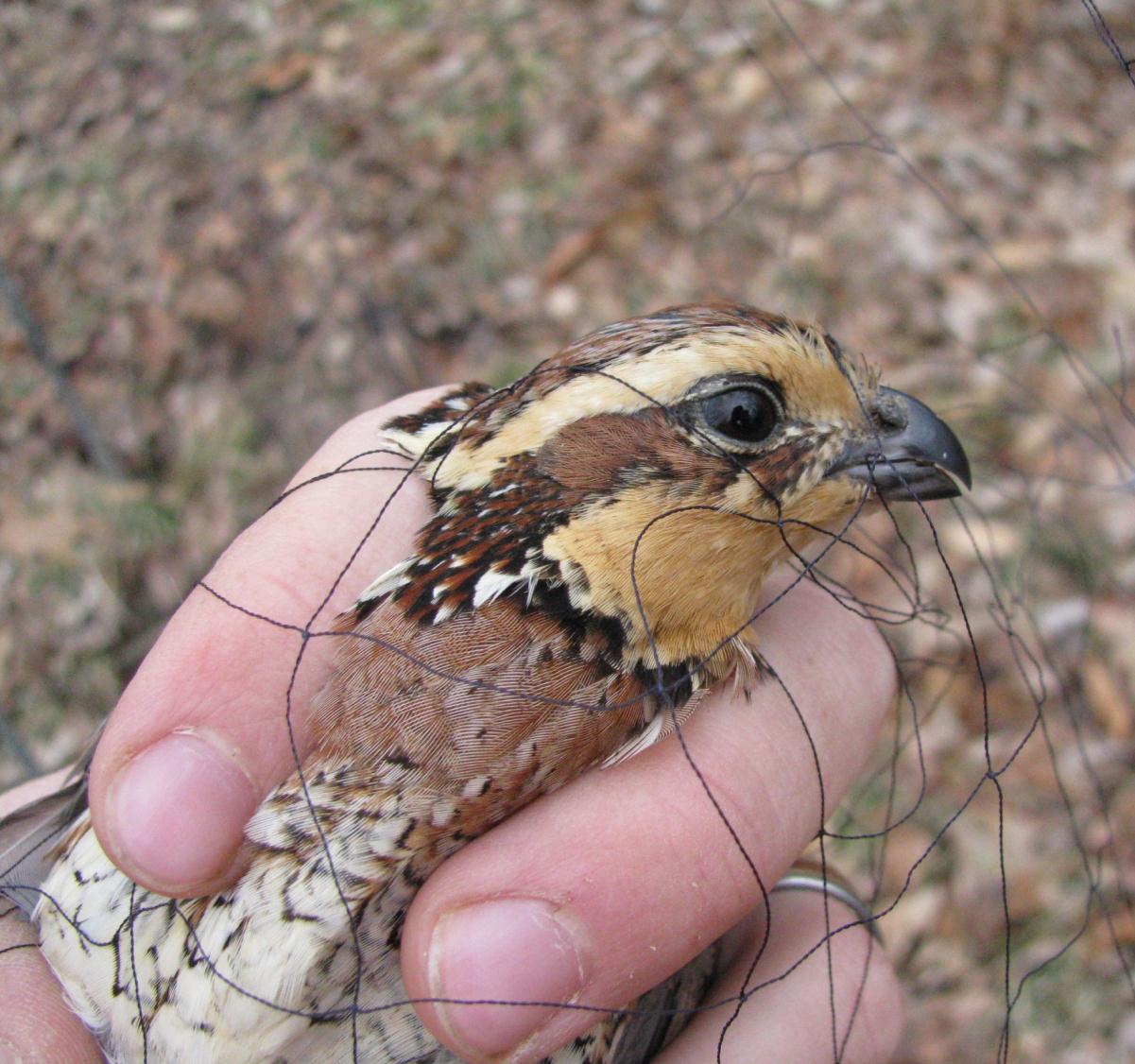 Common Capture Techniques
Baited Funnel Traps (Stoddard 1931) 
Effective (Truitt and Dailey 2000)
Effectiveness varies with environmental conditions
Not always suitable on private land
Increased presence can irritate landowners
Trap checks likely to disrupt hunters
Inefficient when targeting individuals
Radiomarked
Pointing dogs
Incidental contact
Nightlighting (Labisky 1968)
Effective (Truitt and Dailey 2000)
Potentially alarming 
landowners, neighbors, law enforcement
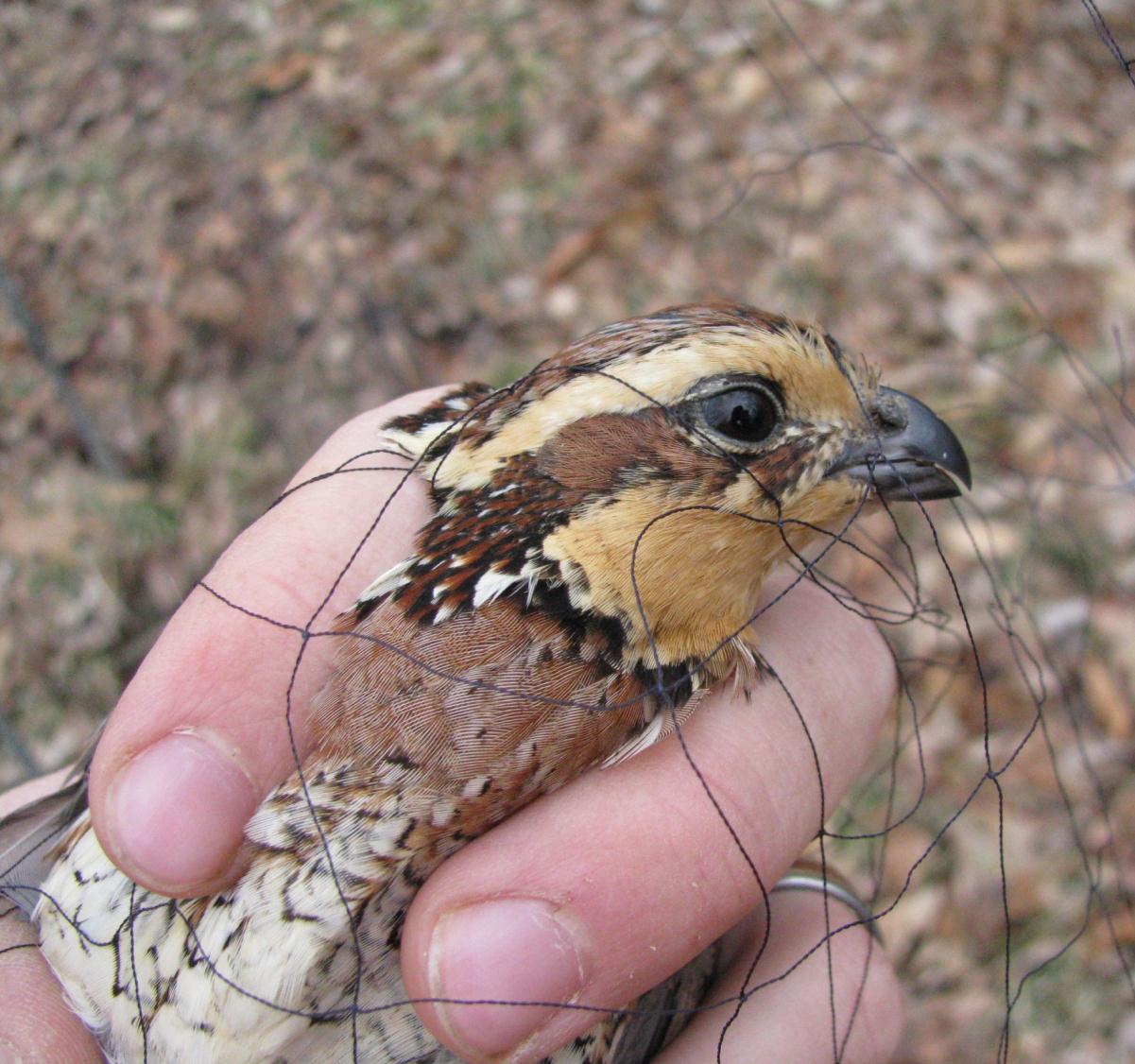 Alternative Capture Techniques
Targeted Mist Netting
Gallinaceous species
Pointing dogs (Skinner 1998)
Radiotelemetry (Schladweiler and Mussehl 1969)
Researchers driving birds (Silvy and Robel 1968, Campbell 1972, Browers and Conelly 1986)
Alternative Capture Techniques
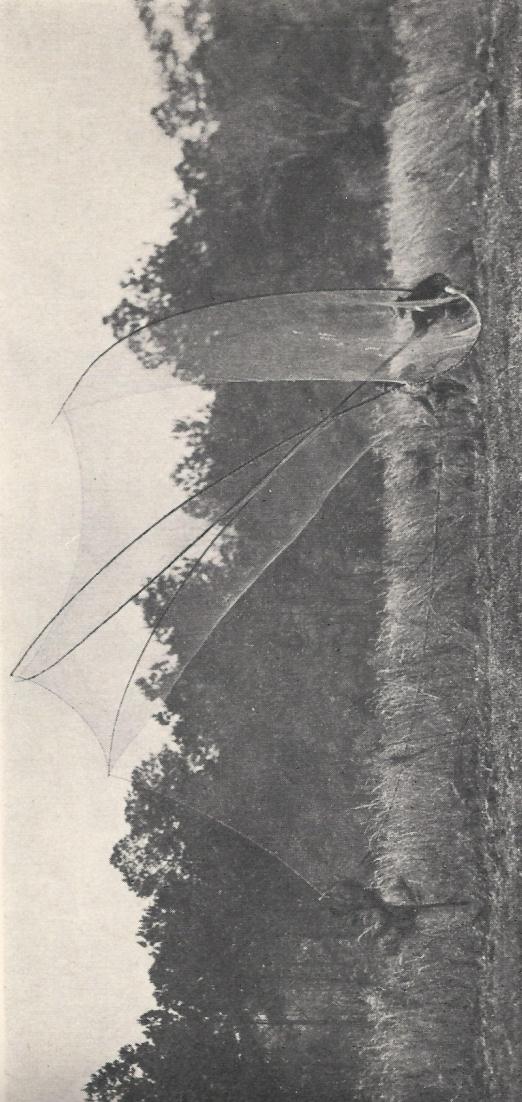 Targeted Netting for Bobwhites
“Clapnets” (Stoddard 1931: 441)
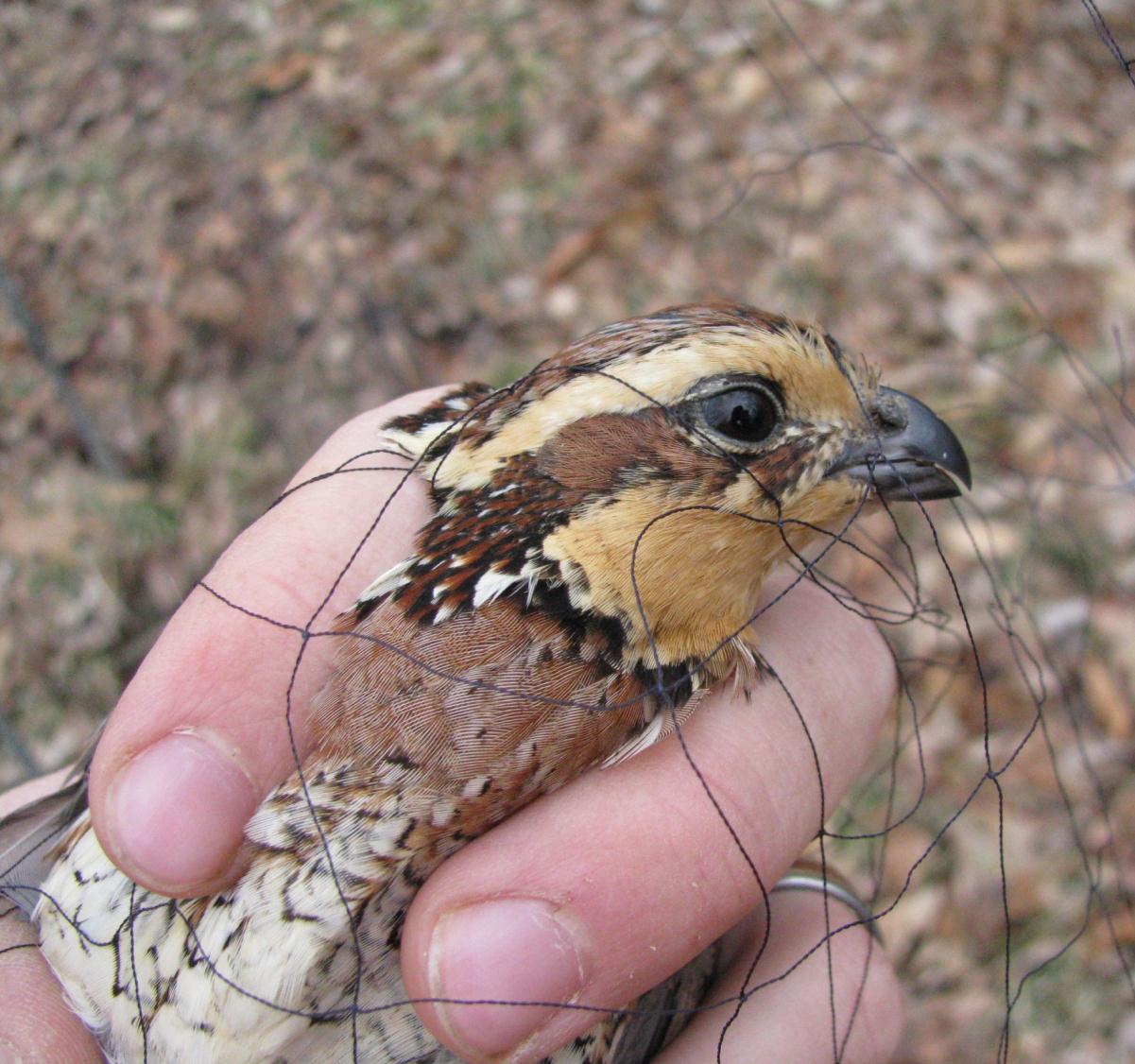 Alternative Capture Techniques
Mist Netting Bobwhites
Breeding season with audio lure (Cink 1975, Lohr et al. 2011)
Nonbreeding season?
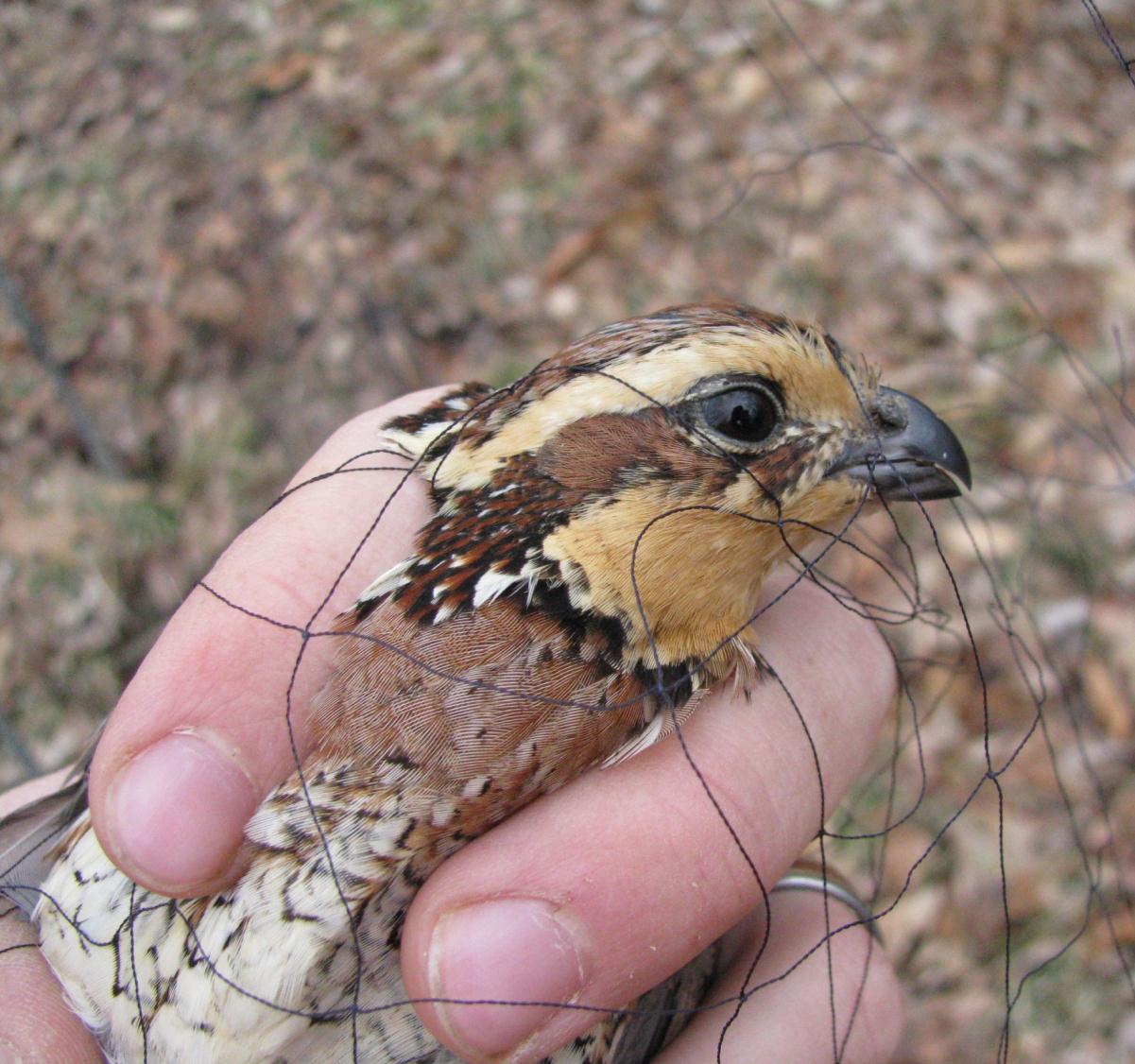 Introduction
Evaluate the efficacy of targeted mist netting
Compare targeted mist netting with baited funnel trapping…
 Body mass
 Age ratio
 Sex ratio
 Post-capture survival
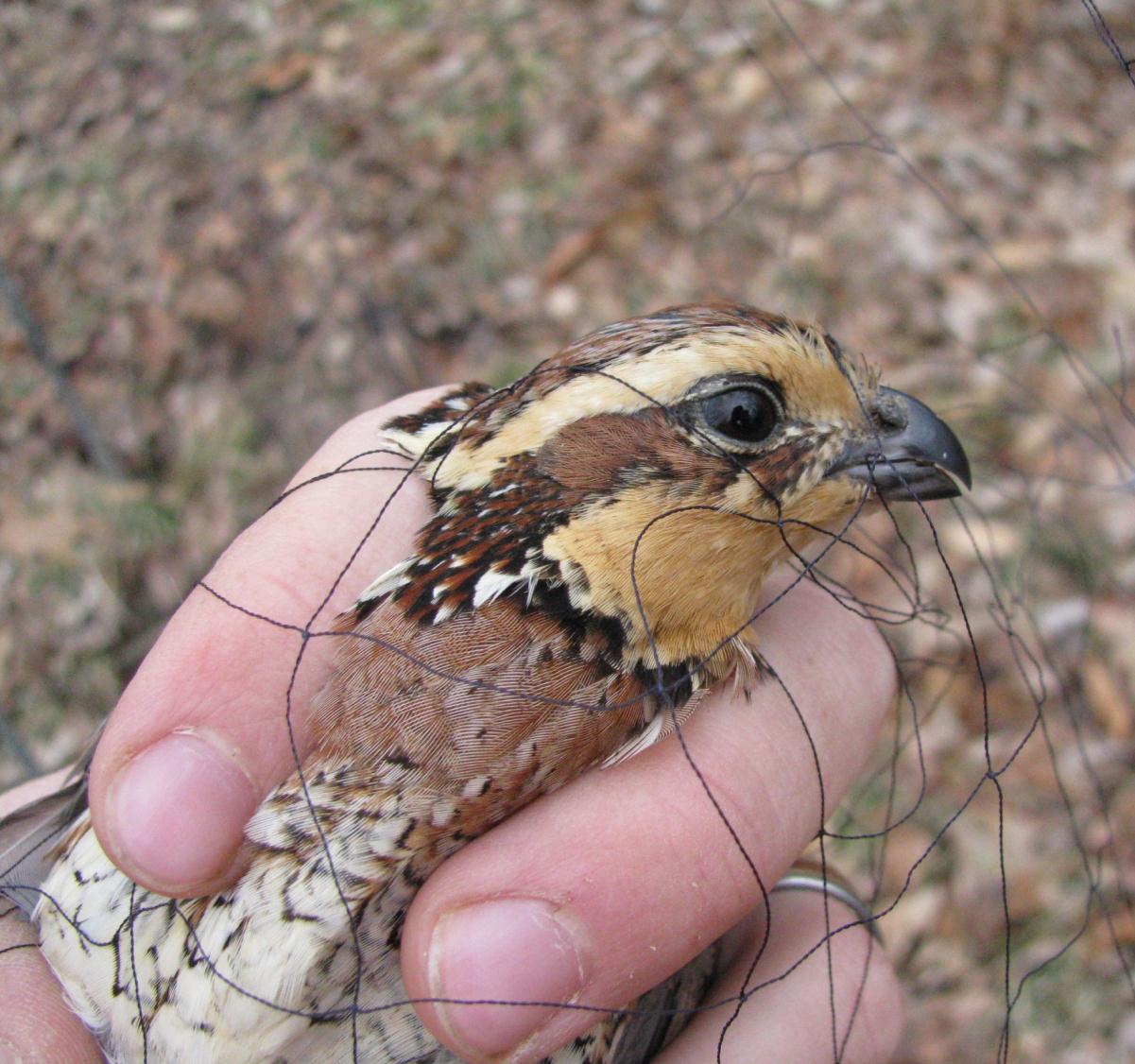 Methods
Netting and trapping used concurrently
1 October-28 February  2009-2011 
Maintain ≥ 1 radio in each known covey
Implementation of capture technique
Non-random
Opportunistic
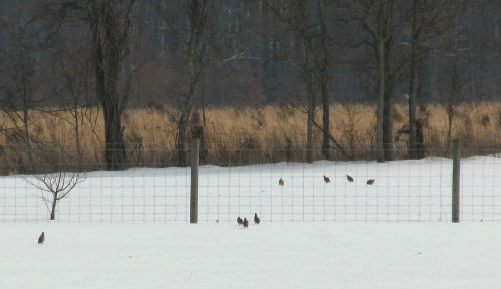 Methods
Traps
30x40x45cm
Burlap buffer
Trapping
Concealed within cover in areas with evidence of activity
Pre-baited, Baited
Cracked corn
Checked twice daily
After sunrise
Sunset
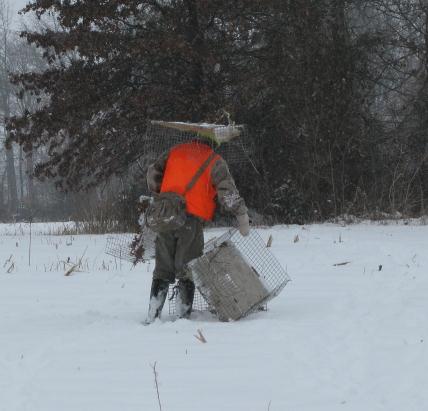 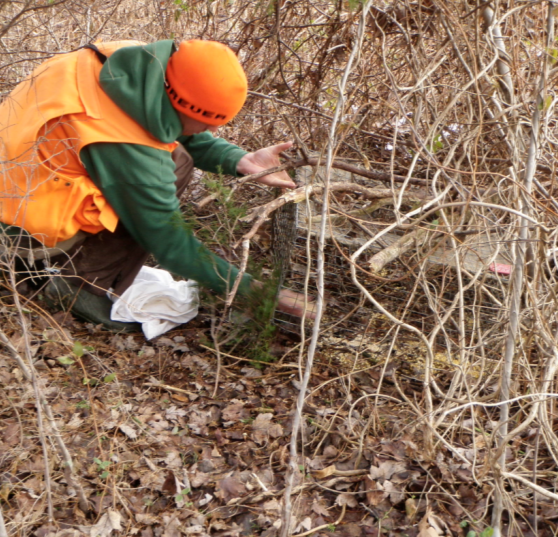 Methods
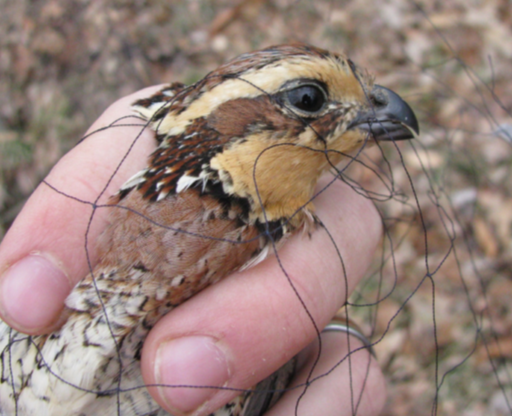 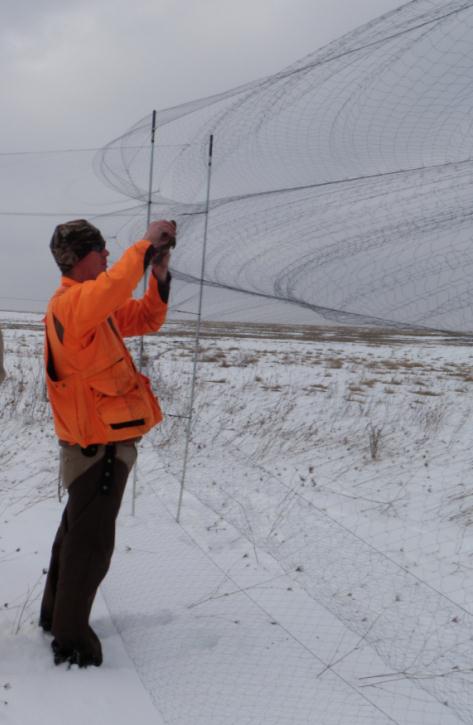 Mist Nets
2.6x12m, four-shelf nets
61mm mesh
Suspended between 3.05m conduit poles
Furled and rolled on poles
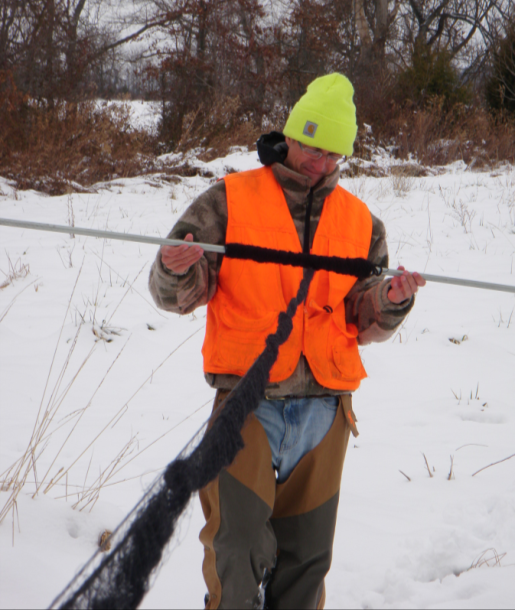 Methods
Mist Netting
Locate bobwhite 
Radiotelemetry
Pointing dogs
Incidental contact
Erect nets near bobwhite
Intersect predicted flush direction
Flush toward nets
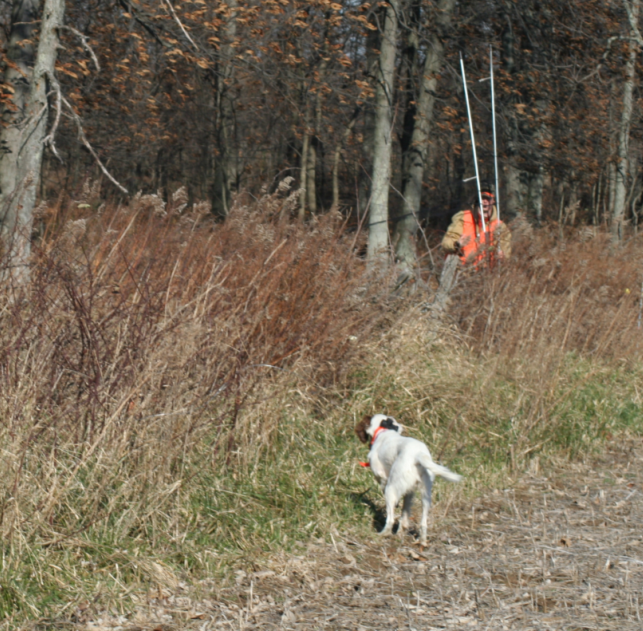 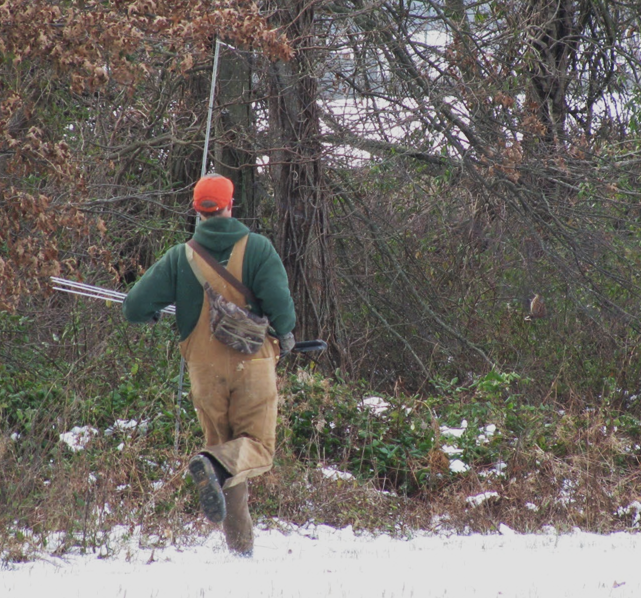 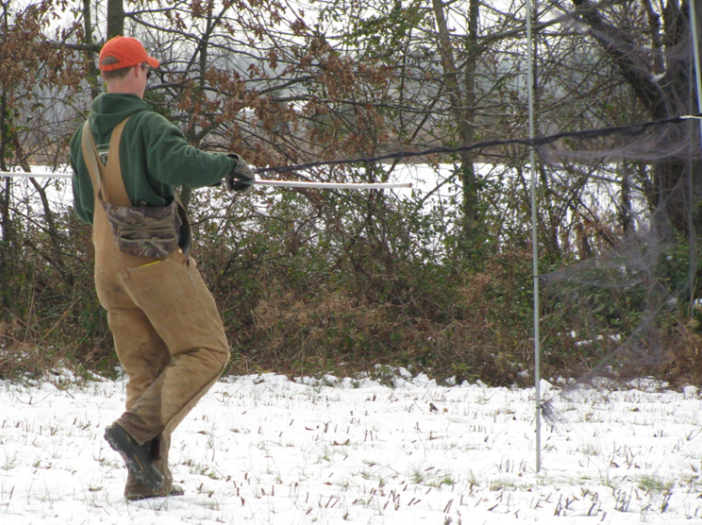 Methods
Capture/handling
Age and sex (Rosene 1969)
Body mass
Leg band
Radiotransmitters
6.6g pendant
Mortality-sensing
Radiotracking
≥ 6 times/week
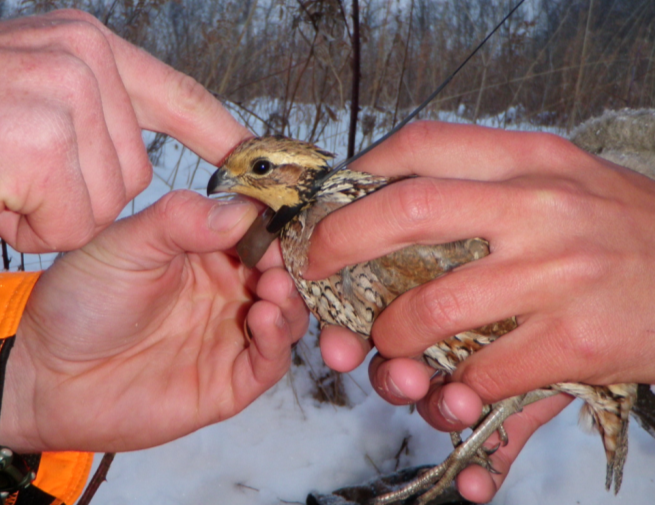 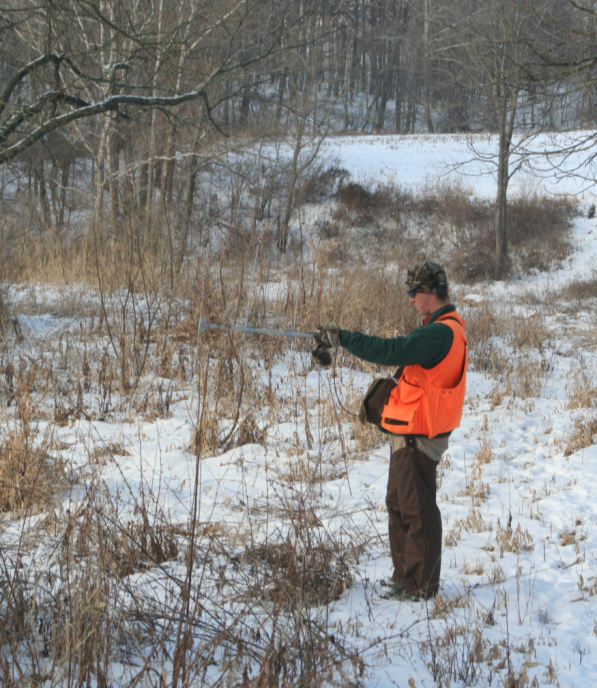 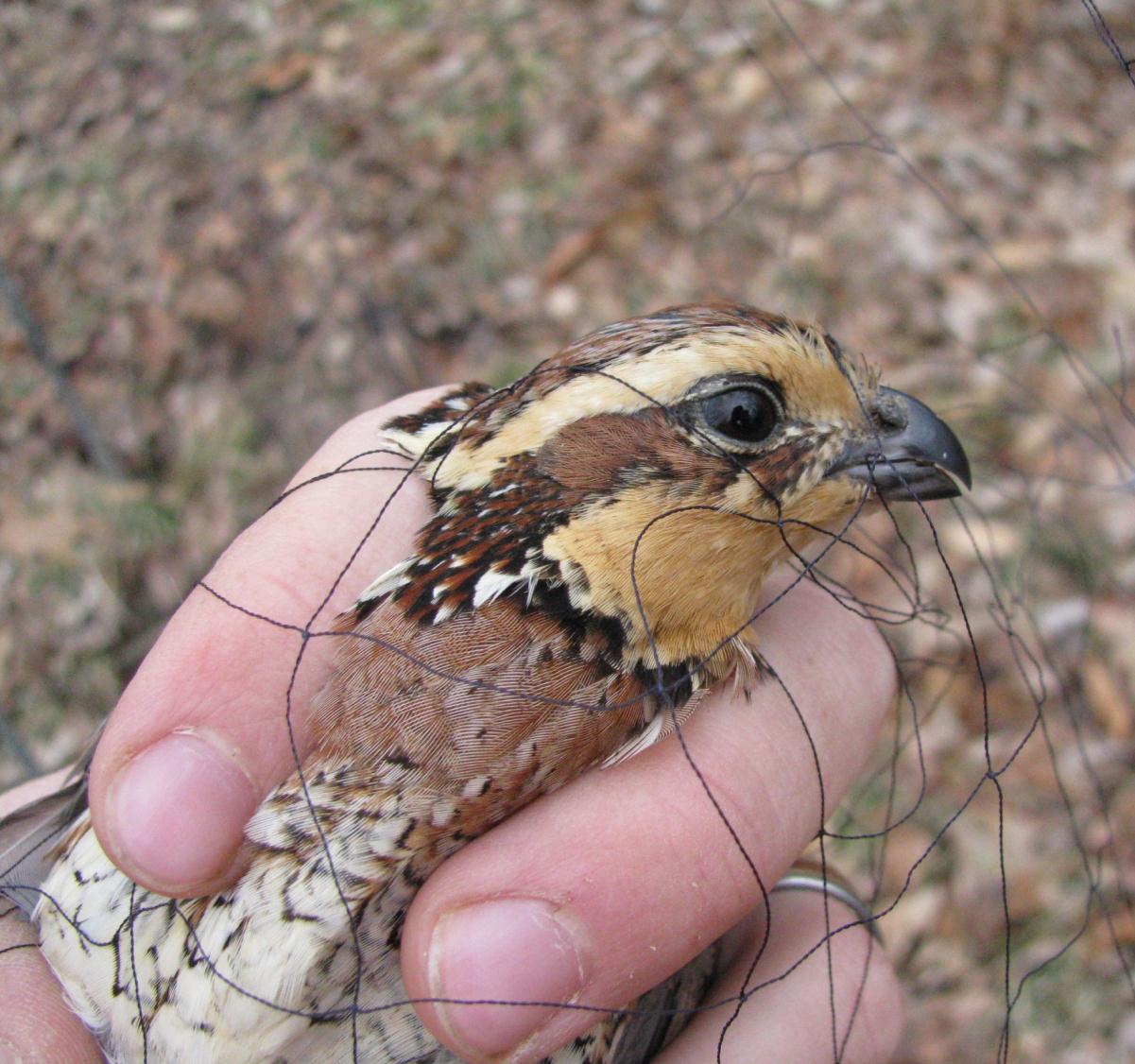 Comparisons
Age and sex capture ratios 
Chi Square test 
Body mass 
t-test
Survival
Nest Survival Model in Program MARK
21 day post-capture interval
Models with days-since-capture (3, 7, 14, 21), capture technique covariates, and their interaction (Holt et al. 2009)
AICc
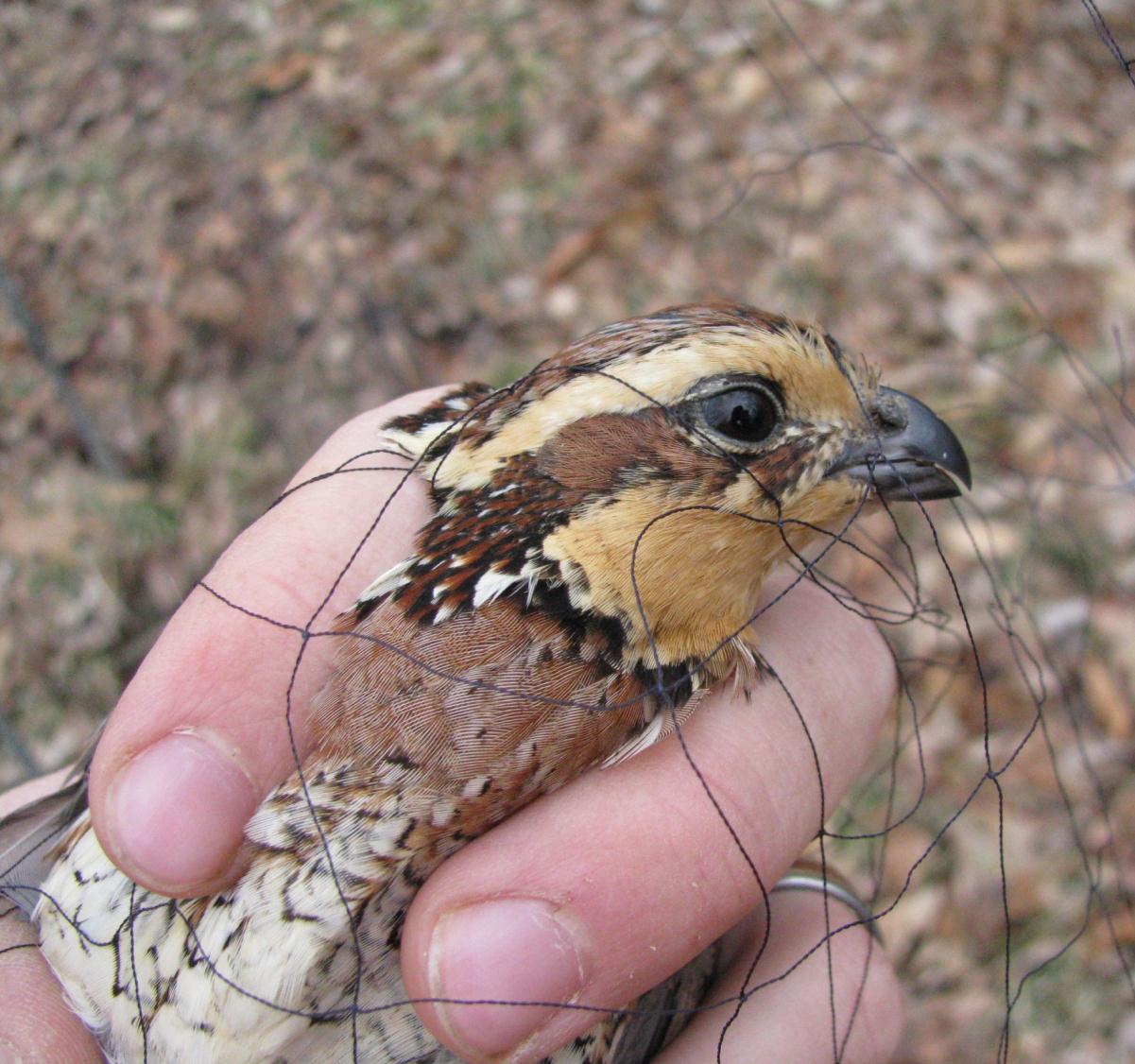 Results
Trapping (2010-2011)
484 trap-days
.306 birds /trap-day
Netting (2009-2011)
201 targeted netting attempts
≥ 1 bobwhite flushed after nets deployed
141 successful
≥1 bobwhite captured
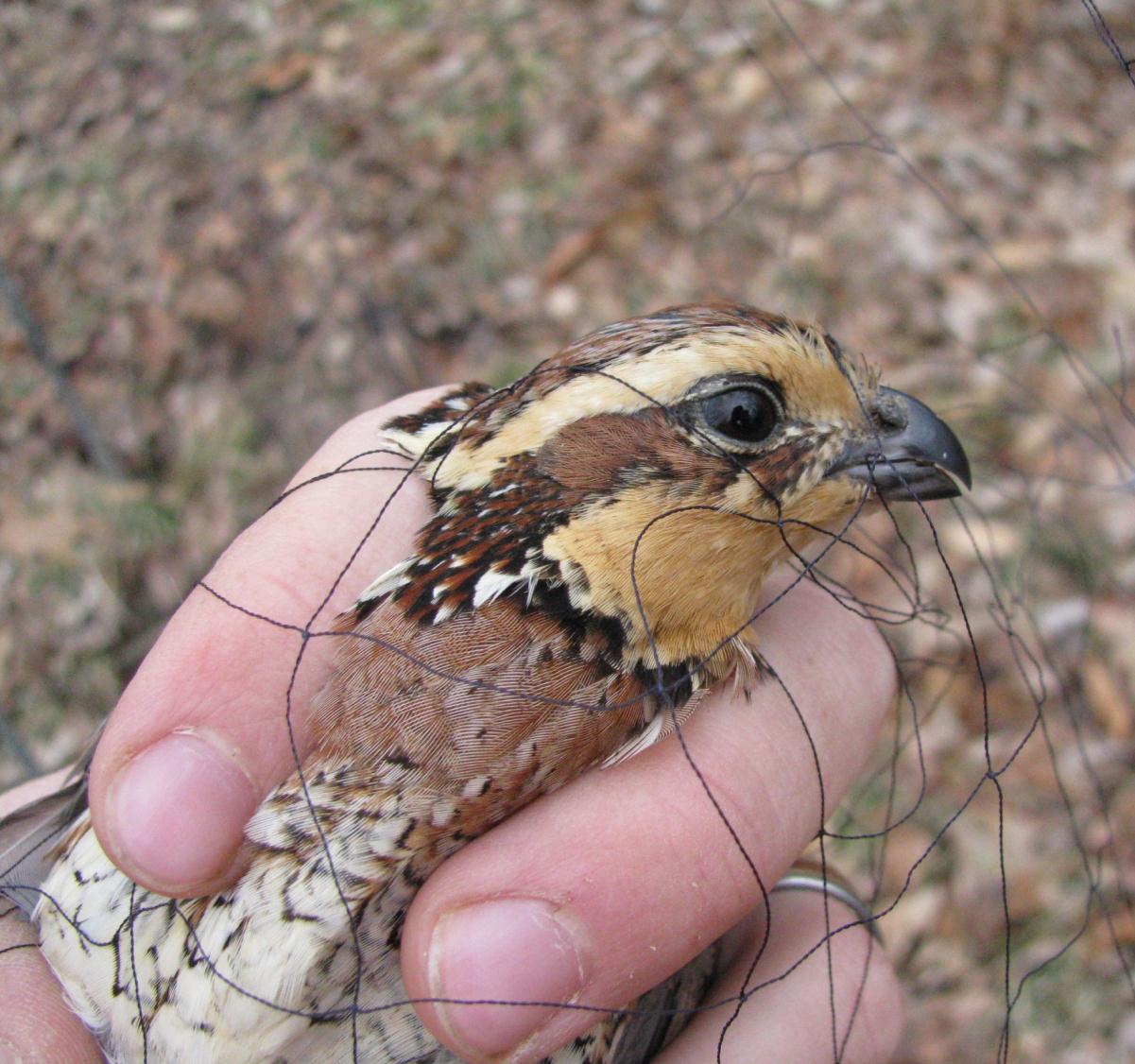 Results
No difference in sex ratio of captures
(χ2 = 0.001, df = 1, P = 0.973) 
No difference in age ratio of captures
(χ2 = 0.480, df = 1, P = 0.4884)
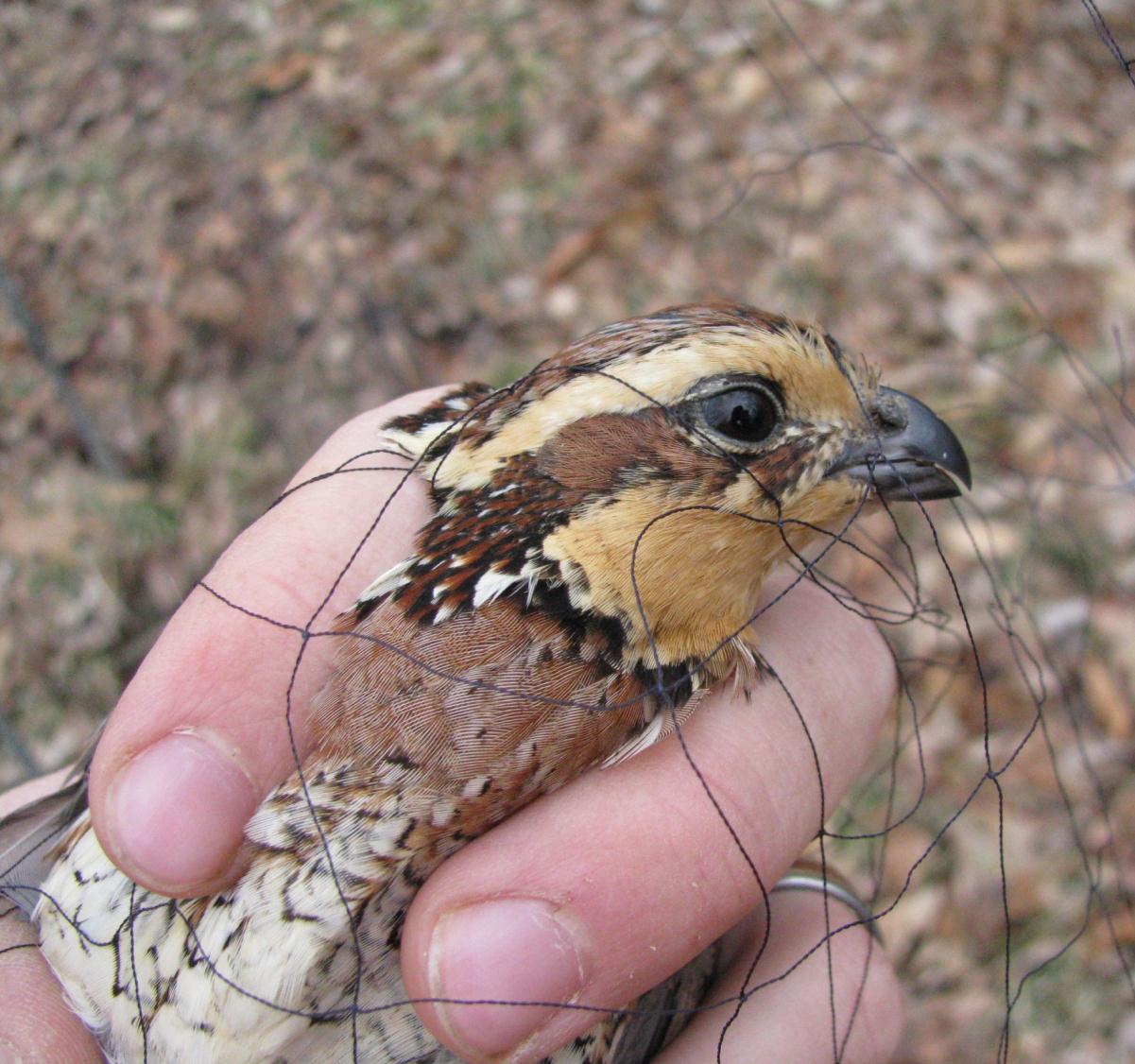 Body Mass
Netting Mean – 185.6 g
95% CI = 183.5, 187.6 g
Funnel Trapping Mean - 191.4 g
95% CI = 188.7, 194.1 g 
Mean body mass of netted captures was less than trap captures
P = 0.009
Survival Results
Short-term acute effect of capture
No difference among techniques
βnet = 0.002 
   (-0.214, 0.219) 
odds ratio = 1.002 (0.807, 1.244)
n = 259 (netting n = 156, trapping n = 103)
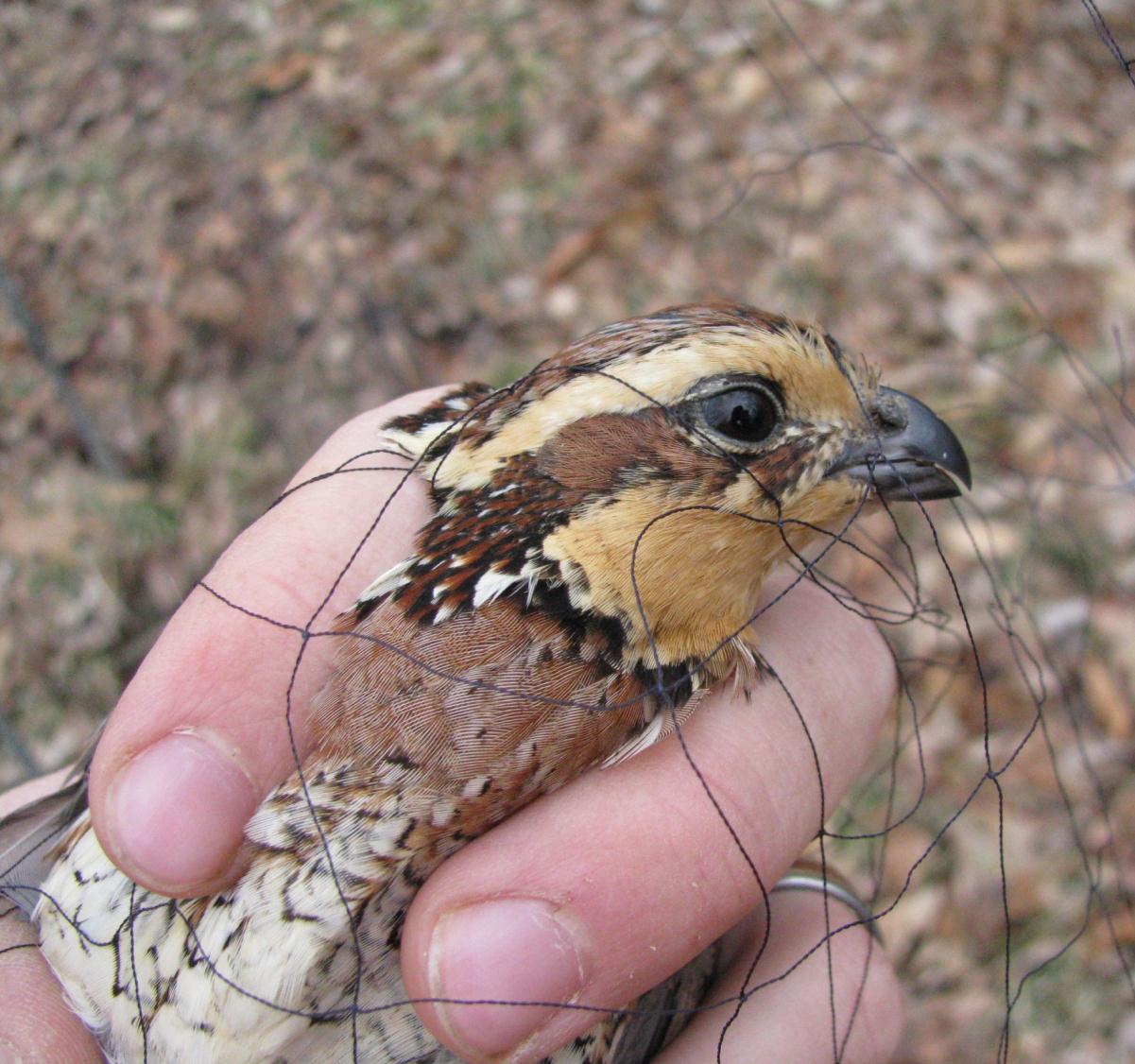 Summary
Targeted mist netting is an effective and versatile alternative to traditional capture techniques
Short term effect of capture, handling, radiomarking
No difference in post-capture survival between techniques
Summary
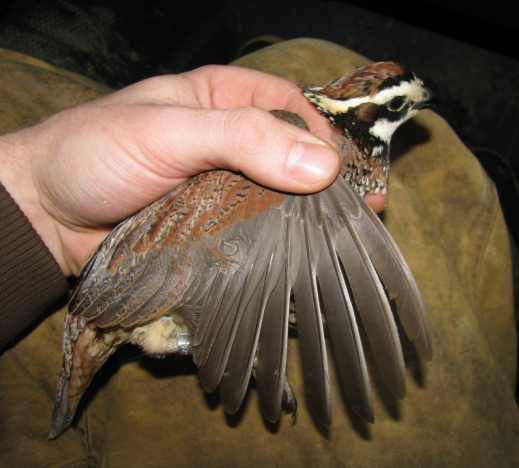 Capture rates of age and sex classes were similar
Netting may provide more accurate estimates of body mass
“Crop full”, “Crop FULL”, “Crop bulging”
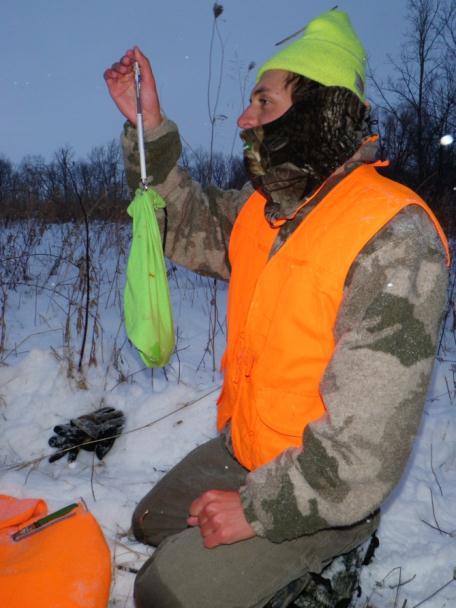 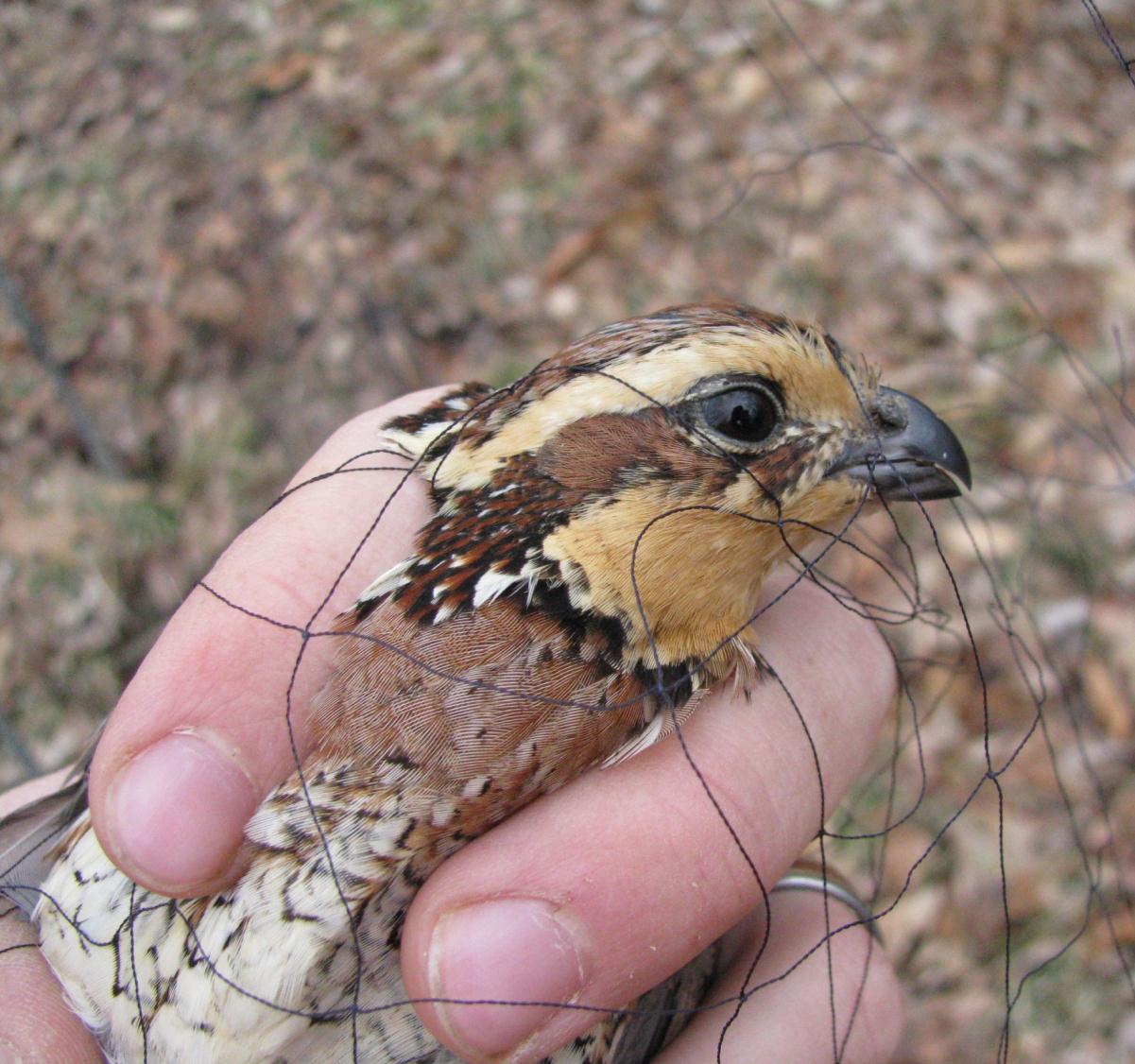 Netting is well suited for use…
On private land
Reduces investigator presence
Avoid recreational users (e.g. hunters)
Radiotelemetry studies
Capture specific individuals
Quickly capture individuals multiple unmarked coveys
With other techniques to optimize capture 
Breeding season
Calling males
Radiomarked pairs
Incidental contact
Fledged young
May merit additional research
Research and Management Implications
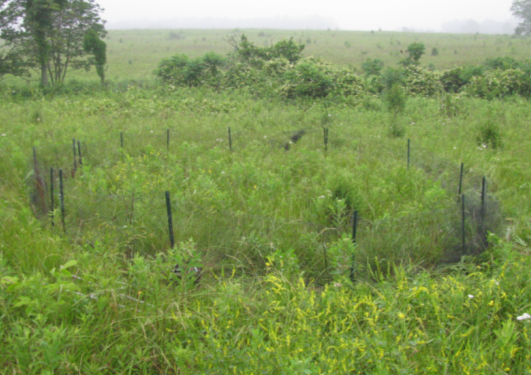 Corral (Smith et al. 2003)
Roosted, brooding adult
Effective
Requires that chicks can not fly
1-12 days post-hatch
Targeted Netting
Flying chicks 
≥ 12 days post-hatch
Smaller chicks capable of passing through nets
Experiment with smaller mesh
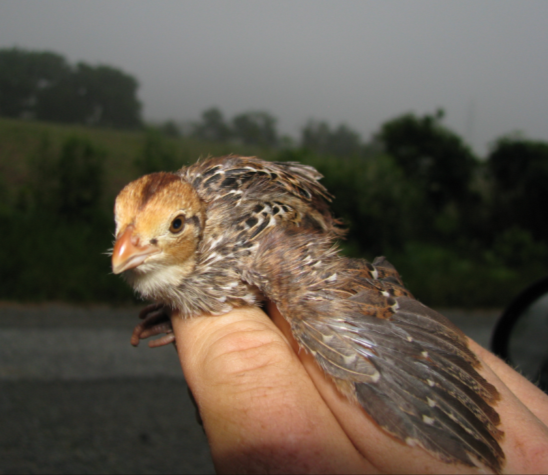 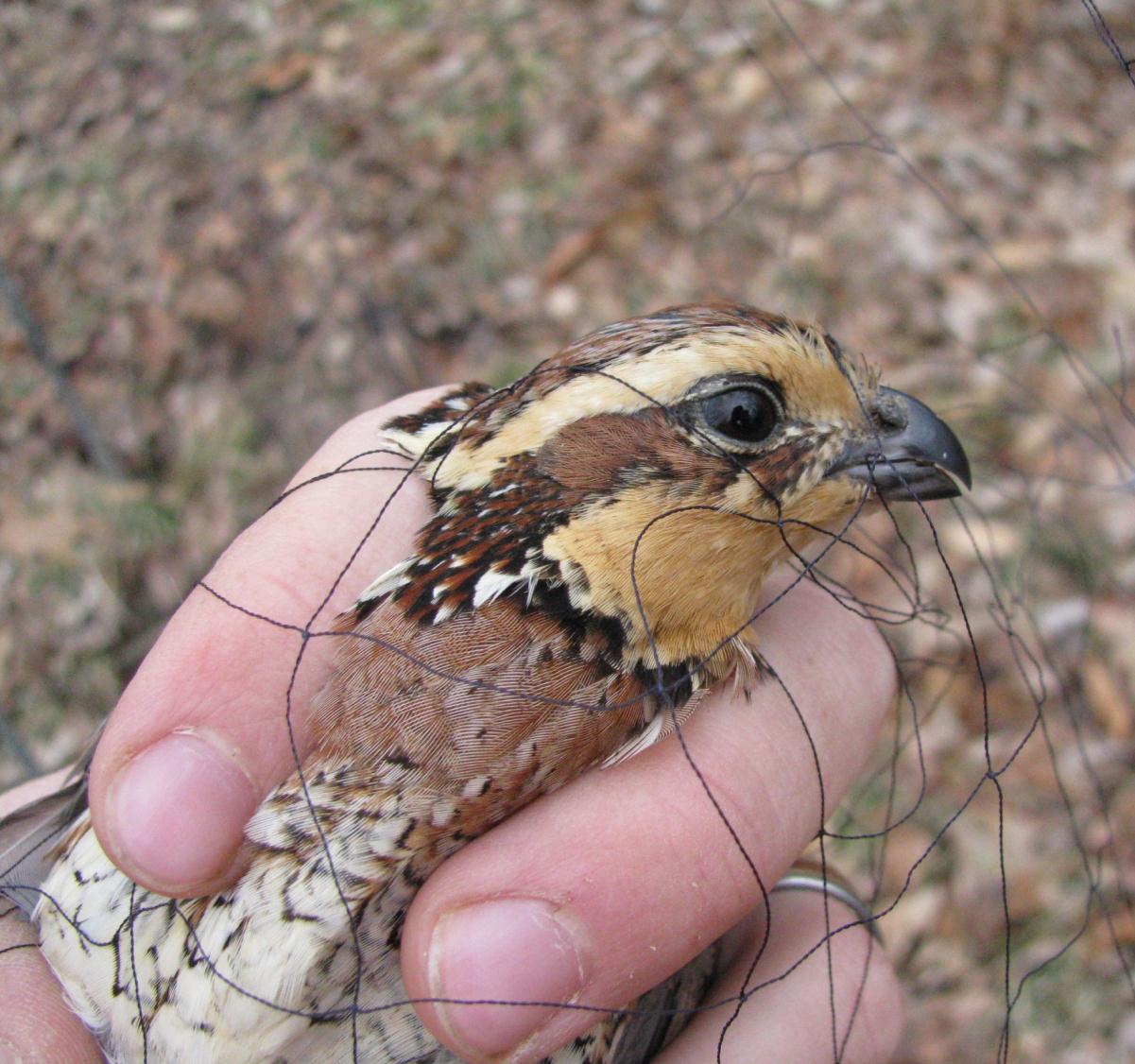 Acknowledgements
Field Assistants
Mauri Liberati
Jay Jordan
Bryce Adams
Bret Graves
Nan Radabaugh
Mark Peugeot
Laura Jenkins
George Fee
Chris Grimm
Matt Crowell
Funding
Ohio Department of Natural Resources, Division of Wildlife
Federal Aid
≥ 50 Cooperating Landowners
Fallsville Wildlife Area
Indian Creek Wildlife Area
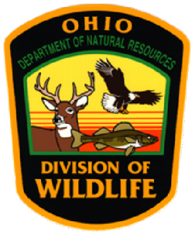 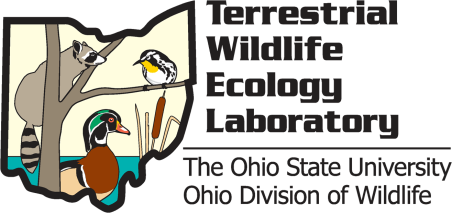 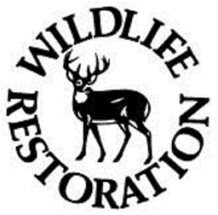 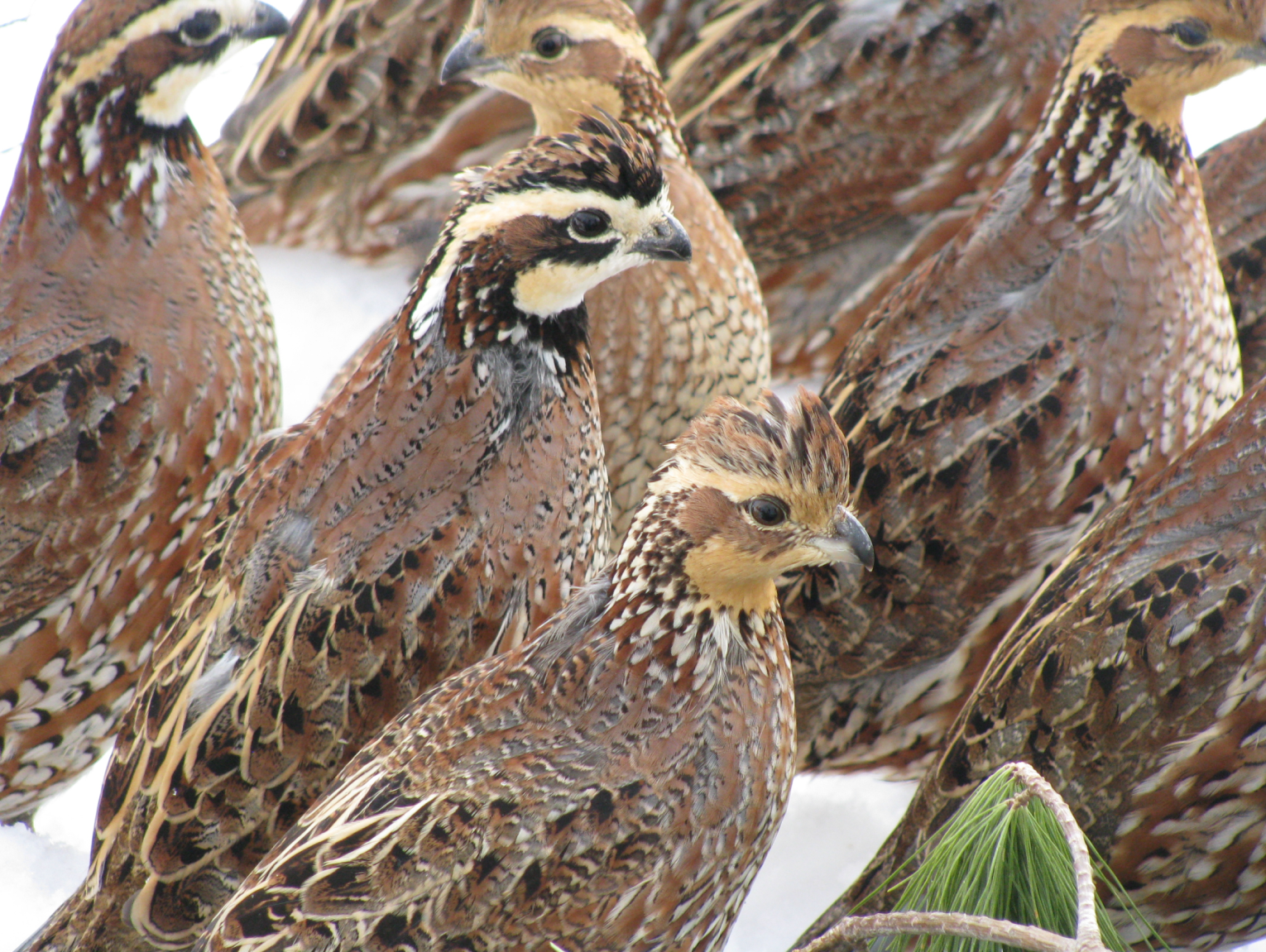 Questions